Spelling Y5
Mastering spellings: building on the foundations of phonics 

Spring 2
Week 4
Year 5  - Spring 2
Week 4 - Monday
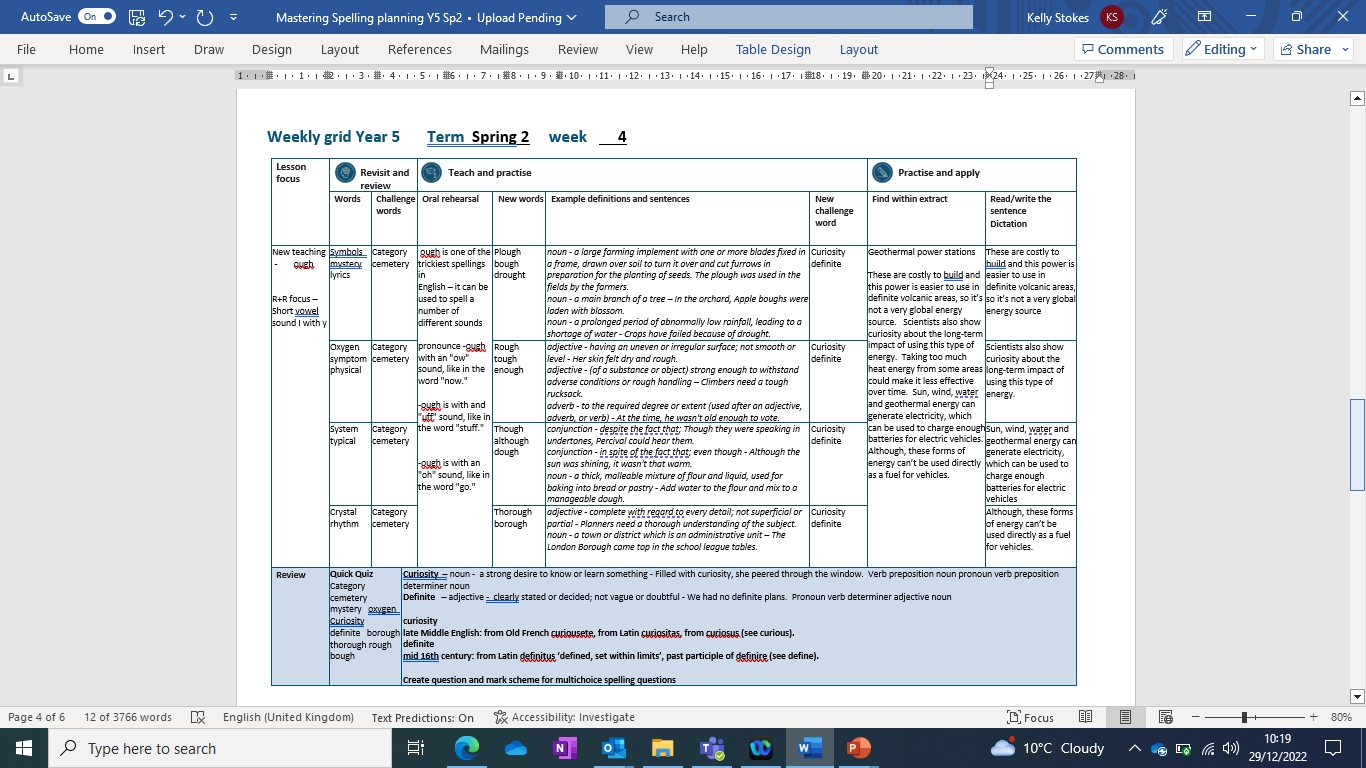 Let’s Revisit and Review…
Do you remember this challenge word?
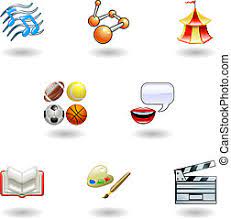 category
NOUN
Definition -a class or division of people or things regarded as having particular shared characteristics
cemetery
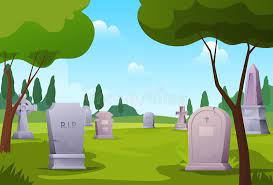 NOUN
Definition - a large burial ground, especially one not in a churchyard
Short vowel sound i with y
y
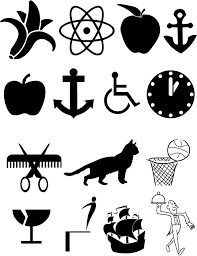 symbols
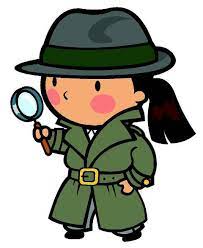 mystery
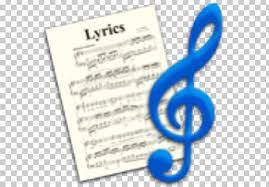 lyrics
Let’s Teach and Practise
words ending  
-ough
-ough

ough is one of the trickiest spellings in English – it can be used to spell a 
number of different sounds
(pl)       -ough

(r)        -ough 

(th)        -ough
[Speaker Notes: Plough
Rough
Though]
pronounce -ough with an "ow" sound, like in the word "now."
pronounce -ough with an "uff" sound, like in the word "stuff."
pronounce -ough with an "oh" sound, like in the word "go."
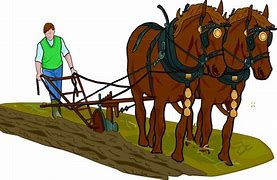 plough
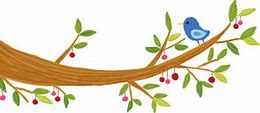 bough
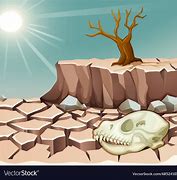 drought
plough
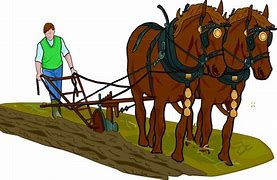 pl + ough = plough
NOUN
Definition - a large farming implement with one or more blades fixed in a frame, drawn over soil to turn it over and cut furrows in preparation for the planting of seeds
bough
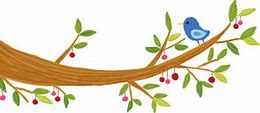 b + ough = bough
NOUN
Definition - a main branch of a tree
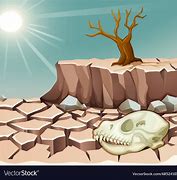 drought
dr + ough + t  = drought
NOUN
Definition - a prolonged period of abnormally low rainfall, leading to a shortage of water
______
The plough was used in the fields by the farmers.
______
In the orchard, Apple boughs were laden with blossom.
Crops have failed because of drought.
_______
New CHALLENGE words.
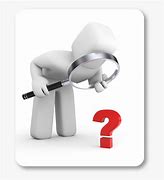 curiosity
NOUN
Definition - a strong desire to know or learn
_________
Filled with curiosity, she peered through the window.
definite
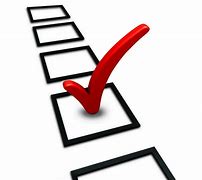 ADJECTIVE
Definition - clearly stated or decided; not vague or doubtful
We had no definite plans.
________
Let’s Practise and Apply.
Can you spot the spelling rule words and the challenge words?
Geothermal power stationsThese are costly to build and this power is easier to use in definite volcanic areas, so it’s not a very global energy source.   Scientists also show curiosity about the long-term impact of using this type of energy.  Taking too much heat energy from some areas could make it less effective over time.  Sun, wind, water and geothermal energy can generate electricity, which can be used to charge enough batteries for electric vehicles.  Although, these forms of energy can’t be used directly as a fuel for vehicles.
Geothermal power stationsThese are costly to build and this power is easier to use in definite volcanic areas, so it’s not a very global energy source.   Scientists also show curiosity about the long-term impact of using this type of energy.  Taking too much heat energy from some areas could make it less effective over time.  Sun, wind, water and geothermal energy can generate electricity, which can be used to charge enough batteries for electric vehicles.  Although, these forms of energy can’t be used directly as a fuel for vehicles.
Write this sentence as I dictate it to you.
[Speaker Notes: These are costly to build and this power is easier to use in definite volcanic areas, so it’s not a very global energy source.]
Did you write it correctly?
Edit your work and make sure you have it correct.
Can you underline the spelling word that we have covered in this session?
These are costly to build and this power is easier to use in definite volcanic areas, so it’s not a very global energy source.
Year 5  - Spring 2
Week 4 - Tuesday
[Speaker Notes: Revisit and review the words from previous teaching and challenge words  – I say, we say, you say
Ask children to write words only in their spelling book

Introduce the new spelling rule

Children to write the new spelling rule words and challenge words into books when the sentences are shown with the spelling word missing.

Read the extract with the class as choral reading.  Practise model of prosody etc.

Ask children to find the spelling words from the session in the text.

Then read allowed the chosen sentence for children to write fully in their books.

Show the extract and ask children to then edit their work to check they were correct in their dictation.]
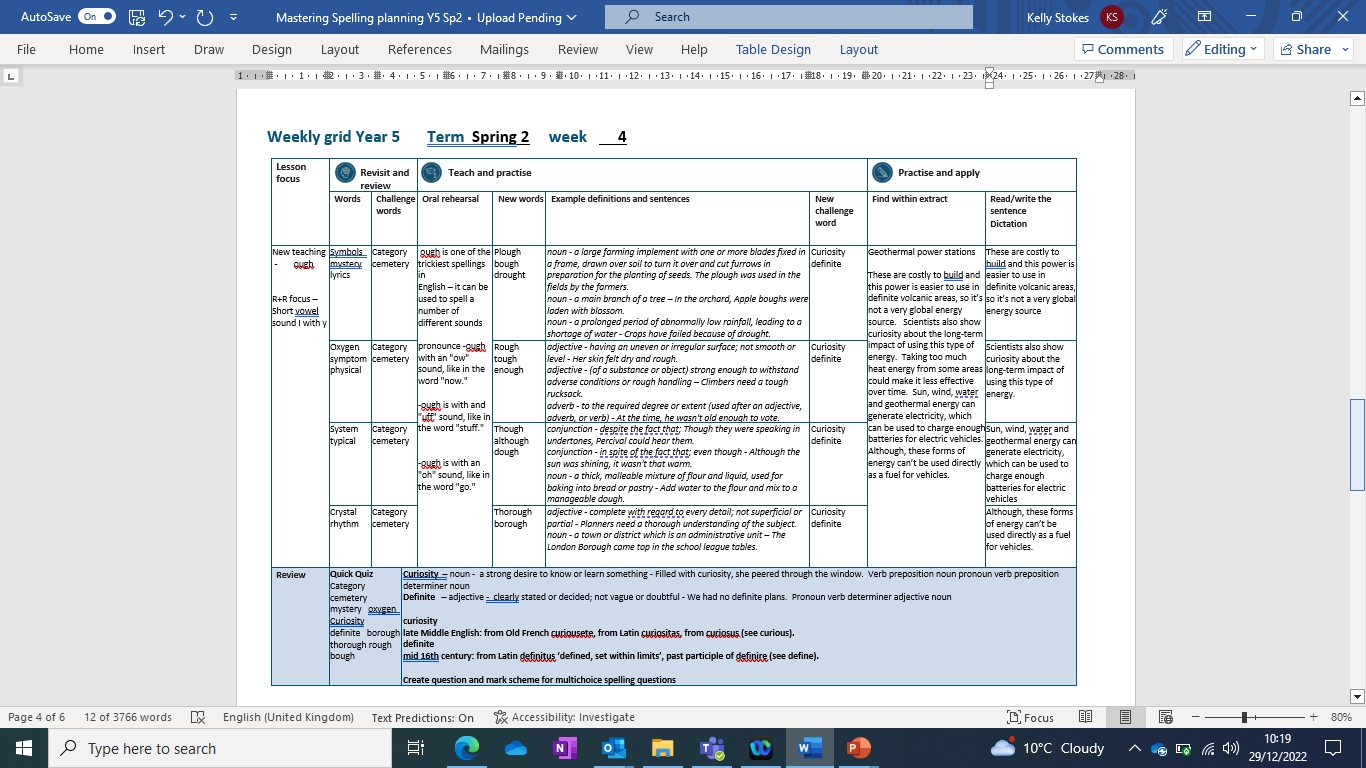 Let’s Revisit and Review…
Do you remember this challenge word?
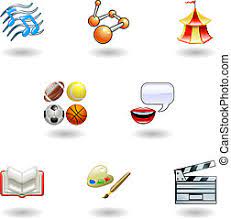 category
NOUN
Definition -a class or division of people or things regarded as having particular shared characteristics
cemetery
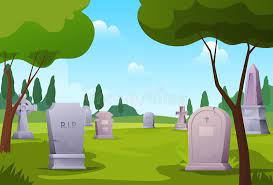 NOUN
Definition - a large burial ground, especially one not in a churchyard
Short vowel sound i with y
y
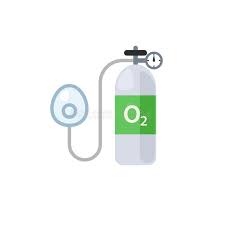 oxygen
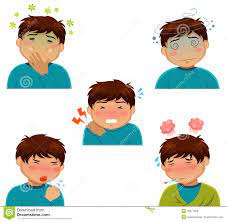 symptom
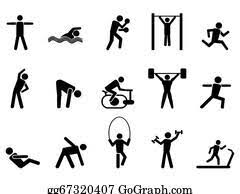 physical
Let’s Teach and Practise
words ending  
-ough
-ough

ough is one of the trickiest spellings in English – it can be used to spell a 
number of different sounds
(pl)       -ough

(r)        -ough 

(th)        -ough
[Speaker Notes: Plough
Rough
Though]
pronounce -ough with an "ow" sound, like in the word "now."
pronounce -ough with an "uff" sound, like in the word "stuff."
pronounce -ough with an "oh" sound, like in the word "go."
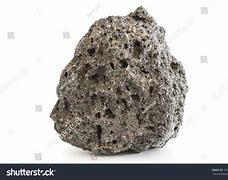 rough
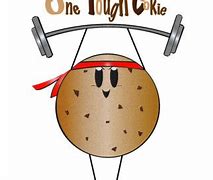 tough
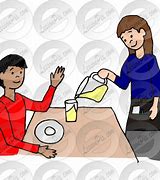 enough
rough
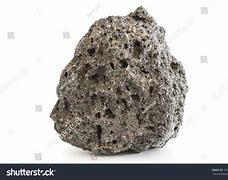 r + ough = rough
ADJECTIVE
Definition - having an uneven or irregular surface; not smooth or level
tough
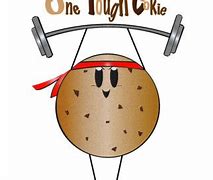 t + ough = tough
ADJECTIVE
Definition - (of a substance or object) strong enough to withstand adverse conditions or rough handling
enough
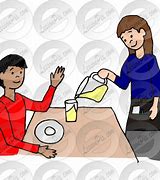 en + ough  = enough
ADVERB
Definition - to the required degree or extent (used after an adjective, adverb, or verb)
Her skin felt dry and rough.
_____
Climbers need a tough rucksack.
_____
______
At the time, he wasn't old enough to vote.
New CHALLENGE words.
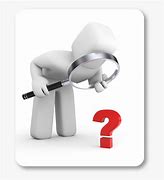 curiosity
NOUN
Definition - a strong desire to know or learn
_________
Filled with curiosity, she peered through the window.
definite
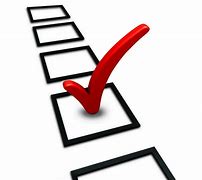 ADJECTIVE
Definition - clearly stated or decided; not vague or doubtful
We had no definite plans.
________
Let’s Practise and Apply.
Can you spot the spelling rule words and the challenge words?
Geothermal power stationsThese are costly to build and this power is easier to use in definite volcanic areas, so it’s not a very global energy source.   Scientists also show curiosity about the long-term impact of using this type of energy.  Taking too much heat energy from some areas could make it less effective over time.  Sun, wind, water and geothermal energy can generate electricity, which can be used to charge enough batteries for electric vehicles.  Although, these forms of energy can’t be used directly as a fuel for vehicles.
Geothermal power stationsThese are costly to build and this power is easier to use in definite volcanic areas, so it’s not a very global energy source.   Scientists also show curiosity about the long-term impact of using this type of energy.  Taking too much heat energy from some areas could make it less effective over time.  Sun, wind, water and geothermal energy can generate electricity, which can be used to charge enough batteries for electric vehicles.  Although, these forms of energy can’t be used directly as a fuel for vehicles.
Write this sentence as I dictate it to you.
[Speaker Notes: Scientists also show curiosity about the long-term impact of using this type of energy.]
Did you write it correctly?
Edit your work and make sure you have it correct.
Can you underline the spelling word that we have covered in this session?
Scientists also show curiosity about the long-term impact of using this type of energy.
Year 5  - Spring 2
Week 4 - Wednesday
[Speaker Notes: Revisit and review the words from previous teaching and challenge words  – I say, we say, you say
Ask children to write words only in their spelling book

Introduce the new spelling rule

Children to write the new spelling rule words and challenge words into books when the sentences are shown with the spelling word missing.

Read the extract with the class as choral reading.  Practise model of prosody etc.

Ask children to find the spelling words from the session in the text.

Then read allowed the chosen sentence for children to write fully in their books.

Show the extract and ask children to then edit their work to check they were correct in their dictation.]
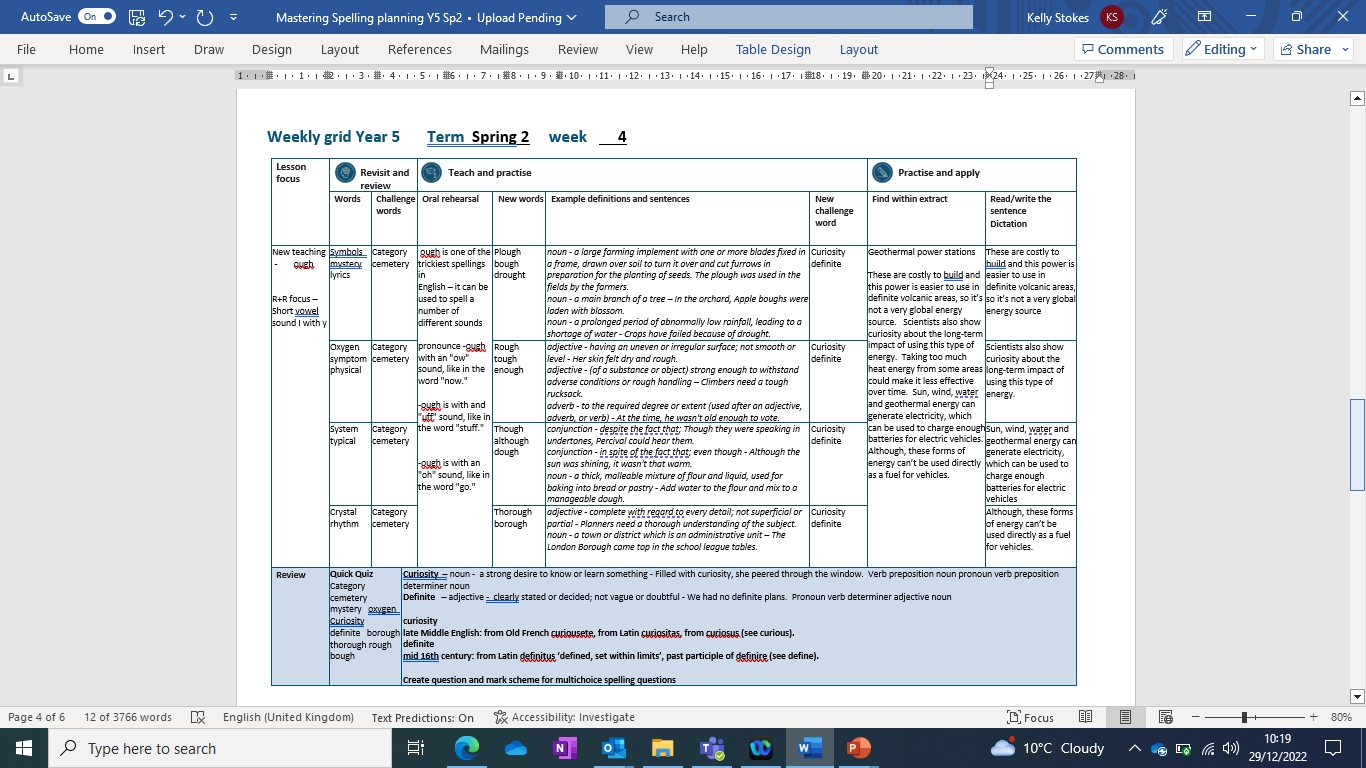 Let’s Revisit and Review…
Do you remember this challenge word?
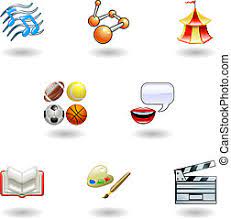 category
NOUN
Definition -a class or division of people or things regarded as having particular shared characteristics
cemetery
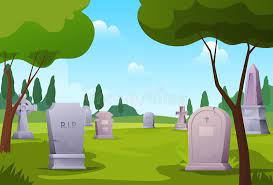 NOUN
Definition - a large burial ground, especially one not in a churchyard
Short vowel sound i with y
y
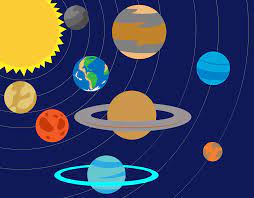 system
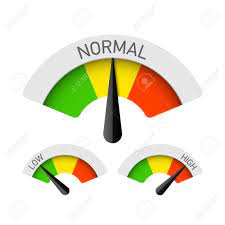 typical
Let’s Teach and Practise
words ending  
-ough
-ough

ough is one of the trickiest spellings in English – it can be used to spell a 
number of different sounds
(pl)       -ough

(r)        -ough 

(th)        -ough
[Speaker Notes: Plough
Rough
Though]
pronounce -ough with an "ow" sound, like in the word "now."
pronounce -ough with an "uff" sound, like in the word "stuff."
pronounce -ough with an "oh" sound, like in the word "go."
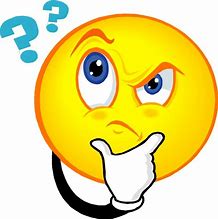 though
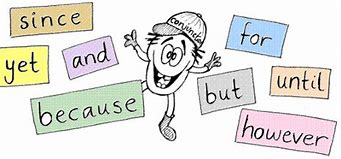 although
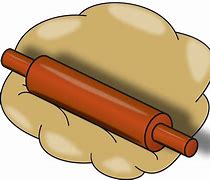 dough
though
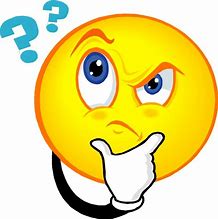 th + ough = though
CONJUNCTION
Definition - despite the fact that
although
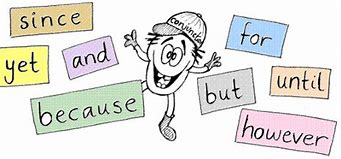 alth + ough = although
CONJUNCTION
Definition - in spite of the fact that; even though
dough
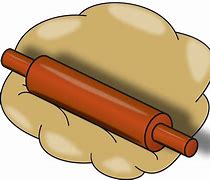 d + ough  = dough
NOUN
Definition - a thick, malleable mixture of flour and liquid, used for baking into bread or pastry
______
Though they were speaking in undertones, Percival could hear them.
________
Although the sun was shining, it wasn't that warm.
Add water to the flour and mix to a manageable dough.
_____
New CHALLENGE words.
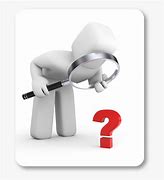 curiosity
NOUN
Definition - a strong desire to know or learn
_________
Filled with curiosity, she peered through the window.
definite
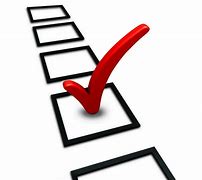 ADJECTIVE
Definition - clearly stated or decided; not vague or doubtful
We had no definite plans.
________
Let’s Practise and Apply.
Can you spot the spelling rule words and the challenge words?
Geothermal power stationsThese are costly to build and this power is easier to use in definite volcanic areas, so it’s not a very global energy source.   Scientists also show curiosity about the long-term impact of using this type of energy.  Taking too much heat energy from some areas could make it less effective over time.  Sun, wind, water and geothermal energy can generate electricity, which can be used to charge enough batteries for electric vehicles.  Although, these forms of energy can’t be used directly as a fuel for vehicles.
Geothermal power stationsThese are costly to build and this power is easier to use in definite volcanic areas, so it’s not a very global energy source.   Scientists also show curiosity about the long-term impact of using this type of energy.  Taking too much heat energy from some areas could make it less effective over time.  Sun, wind, water and geothermal energy can generate electricity, which can be used to charge enough batteries for electric vehicles.  Although, these forms of energy can’t be used directly as a fuel for vehicles.
Write this sentence as I dictate it to you.
[Speaker Notes: Sun, wind, water and geothermal energy can generate electricity, which can be used to charge enough batteries for electric vehicles.]
Did you write it correctly?
Edit your work and make sure you have it correct.
Can you underline the spelling word that we have covered in this session?
Sun, wind, water and geothermal energy can generate electricity, which can be used to charge enough batteries for electric vehicles.
Year 5  - Spring 2
Week 4 - Thursday
[Speaker Notes: Revisit and review the words from previous teaching and challenge words  – I say, we say, you say
Ask children to write words only in their spelling book

Introduce the new spelling rule

Children to write the new spelling rule words and challenge words into books when the sentences are shown with the spelling word missing.

Read the extract with the class as choral reading.  Practise model of prosody etc.

Ask children to find the spelling words from the session in the text.

Then read allowed the chosen sentence for children to write fully in their books.

Show the extract and ask children to then edit their work to check they were correct in their dictation.]
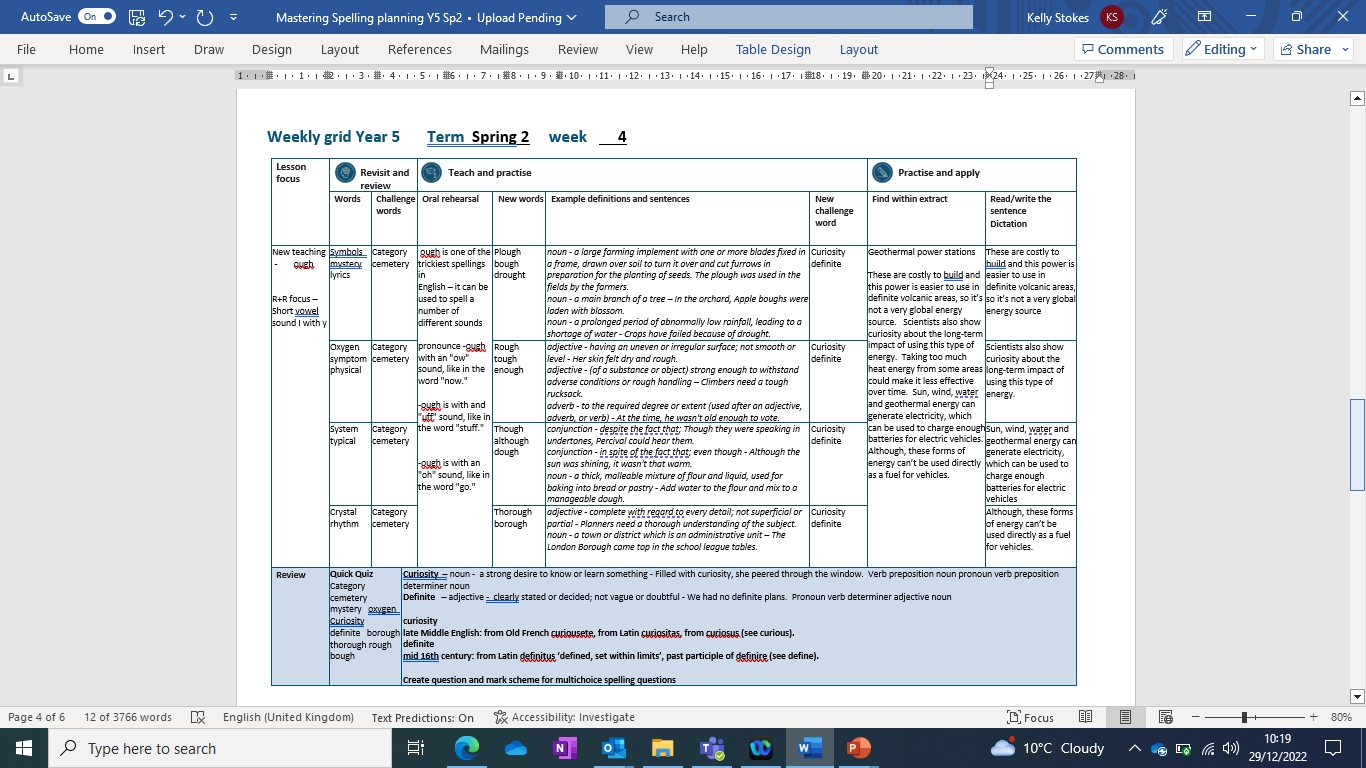 Let’s Revisit and Review…
Do you remember this challenge word?
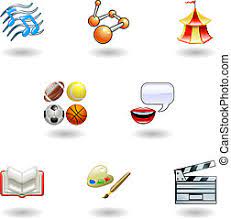 category
NOUN
Definition -a class or division of people or things regarded as having particular shared characteristics
cemetery
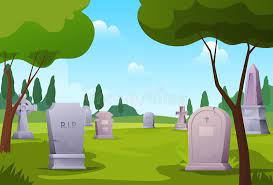 NOUN
Definition - a large burial ground, especially one not in a churchyard
Short vowel sound i with y
y
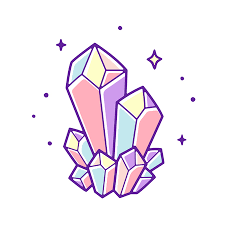 crystal
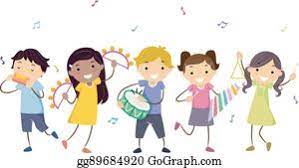 rhythm
Let’s Teach and Practise
words ending  
-ough
-ough

ough is one of the trickiest spellings in English – it can be used to spell a 
number of different sounds
(pl)       -ough

(r)        -ough 

(th)        -ough
[Speaker Notes: Plough
Rough
Though]
pronounce -ough with an "ow" sound, like in the word "now."
pronounce -ough with an "uff" sound, like in the word "stuff."
pronounce -ough with an "oh" sound, like in the word "go."
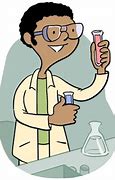 thorough
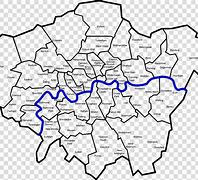 borough
thorough
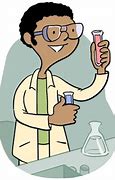 thor + ough = thorough
ADJECTIVE
Definition - complete with regard to every detail; not superficial or partial
borough
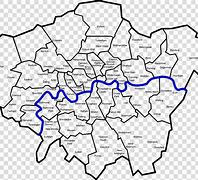 bor + ough = bough
NOUN
Definition - a town or district which is an administrative unit
________
Planners need a thorough understanding of the subject.
_______
The London Borough came top in the school league tables.
New CHALLENGE words.
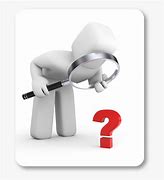 curiosity
NOUN
Definition - a strong desire to know or learn
_________
Filled with curiosity, she peered through the window.
definite
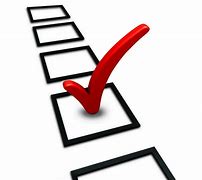 ADJECTIVE
Definition - clearly stated or decided; not vague or doubtful
We had no definite plans.
________
Let’s Practise and Apply.
Can you spot the spelling rule words and the challenge words?
Geothermal power stationsThese are costly to build and this power is easier to use in definite volcanic areas, so it’s not a very global energy source.   Scientists also show curiosity about the long-term impact of using this type of energy.  Taking too much heat energy from some areas could make it less effective over time.  Sun, wind, water and geothermal energy can generate electricity, which can be used to charge enough batteries for electric vehicles.  Although, these forms of energy can’t be used directly as a fuel for vehicles.
Geothermal power stationsThese are costly to build and this power is easier to use in definite volcanic areas, so it’s not a very global energy source.   Scientists also show curiosity about the long-term impact of using this type of energy.  Taking too much heat energy from some areas could make it less effective over time.  Sun, wind, water and geothermal energy can generate electricity, which can be used to charge enough batteries for electric vehicles.  Although, these forms of energy can’t be used directly as a fuel for vehicles.
Write this sentence as I dictate it to you.
[Speaker Notes: Although, these forms of energy can’t be used directly as a fuel for vehicles.]
Did you write it correctly?
Edit your work and make sure you have it correct.
Can you underline the spelling word that we have covered in this session?
Although, these forms of energy can’t be used directly as a fuel for vehicles.
Year 5  - Spring 2
Week 4 - Friday
[Speaker Notes: Click through the slides for all the R+R words for the week (both the focus and the challenge words)
Click through the slides for all the new learning this week]
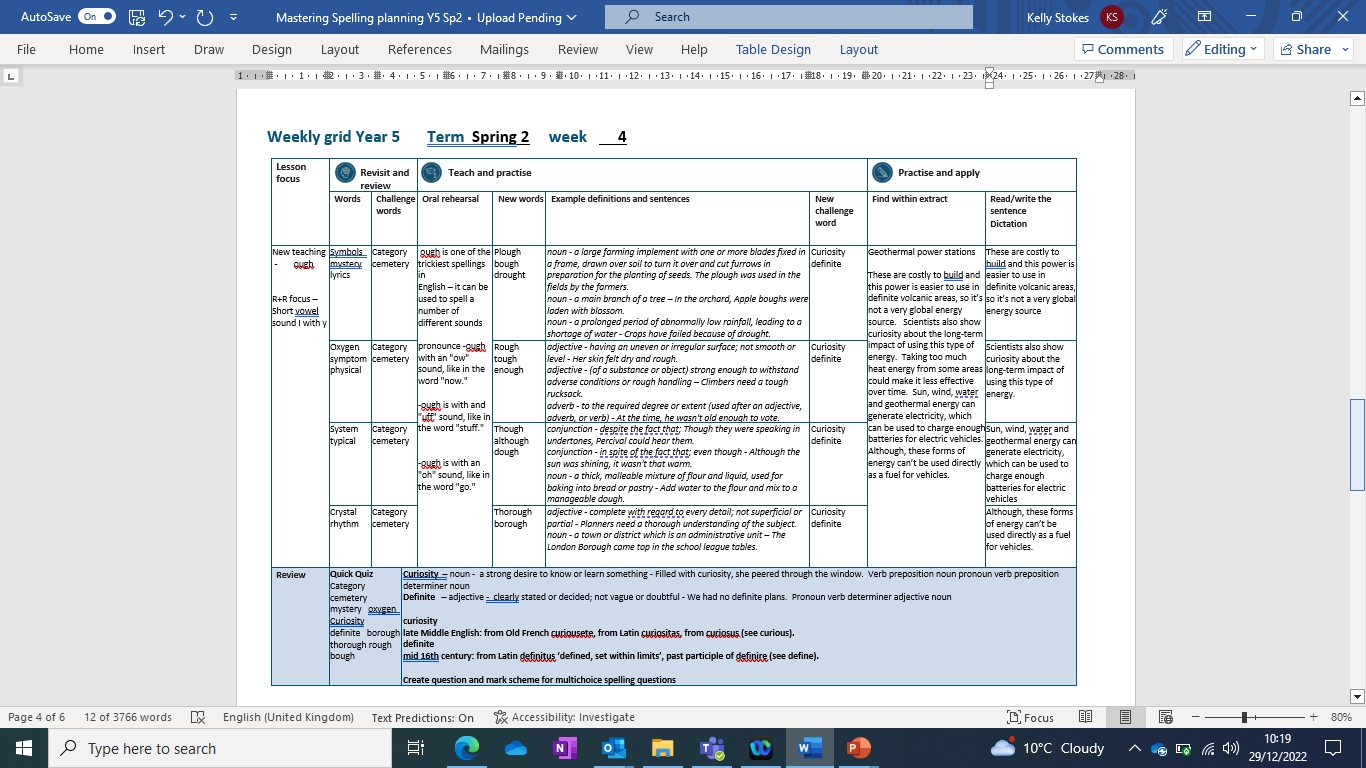 Old challenge words…
category
cemetery
Old spelling rule words…
symbols
mystery
lyrics
oxygen
symptom
physical
system
typical
crystal
rhythm
New spelling rule words…
plough
bough
drought
rough
tough
enough
though
although
dough
thorough
borough
New challenge words…
curiosity
definite
Quick Quiz time…
[Speaker Notes: Say these words for the quiz
Category cemetery   mystery   oxygen  Curiosity     definite   borough  thorough rough bough]
Did you get them correct?
Edit your work.

category cemetery   mystery   oxygen  curiosity     definite   borough  thorough rough bough
Word class time…
Filled with curiosity, she peered through the window.
Verb preposition noun pronoun verb preposition determiner noun
[Speaker Notes: Ask for these words to be classed]
We had no definite plans.
Pronoun verb determiner adjective noun
[Speaker Notes: Ask for these words to be classed]
Etymology 

The history of a word….
Curiosity

late Middle English: from Old French curiousete, from Latin curiositas, from curiosus (see curious).



Definite

mid 16th century: from Latin definitus ‘defined, set within limits’, past participle of definire (see define).
Let’s investigate….

Create question and mark scheme for multichoice spelling questions.